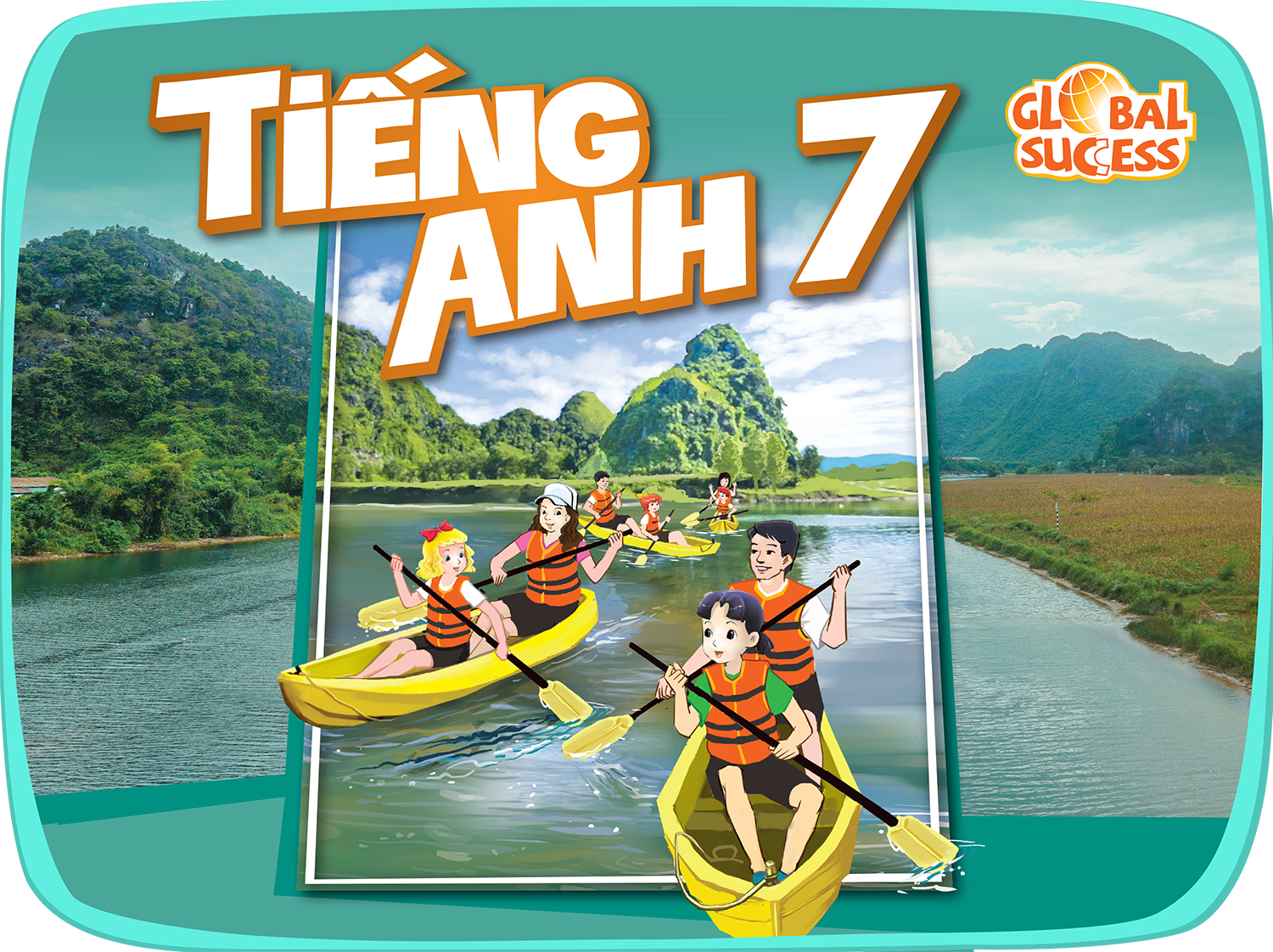 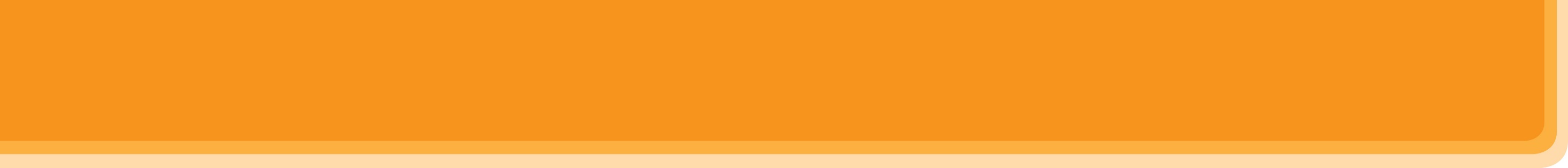 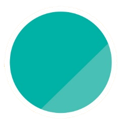 9
FESTIVALS AROUND THE WORLD
Unit
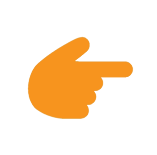 LESSON 6: SKILLS 2
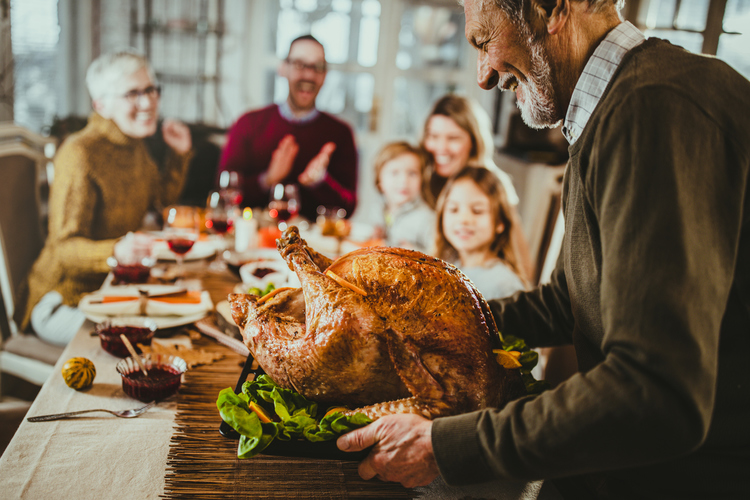 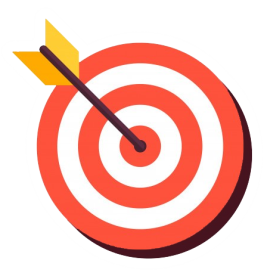 OBJECTIVES
By the end of the lesson, students will be able to:
- listen for special information about a festival
- write an email to describe a festival
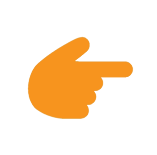 LESSON 6: SKILLS 2
Bingo
WARM-UP
Task 1: Look at the animal. Discuss the questions.
Task 2: Listen to Mark talking about how his family celebrates a festival. Check your answers. 
Task 3: Listen again and decide if the statements are true or false.
LISTENING
Task 4: Think about a festival that your family usually celebrates. Fill in the blanks with your answers.
Task 5: Write an email of about 70 words to tell Mark about the festival.
WRITING
POST-LISTENING & WRITING
Task 6: Class gallery
CONSOLIDATION
Wrap-up
Home work
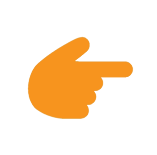 LESSON 6: SKILLS 2
Bingo
WARM-UP
Aims of the stage:
To waken up students’ interest
[Speaker Notes: - Each student gets a piece of paper, draws a table with 3 rows and 3 columns, then fills in the table with names of some festivals randomly.
- Teacher calls out the names of some festivals. Each time the teacher calls out a word, the students search for the right square on their paper and mark.
- The student who has 3 words highlighted in a row yells “Bingo” and wins.]
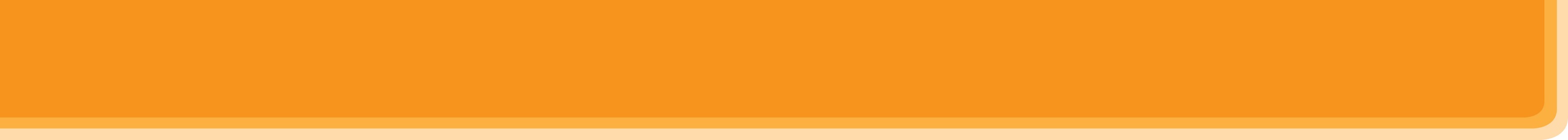 WARM-UP
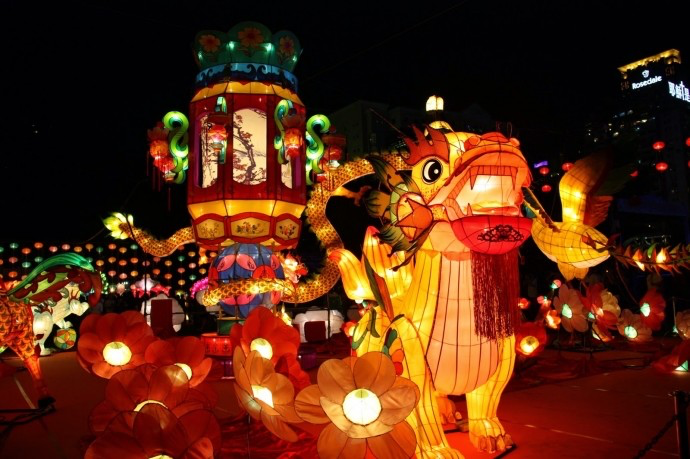 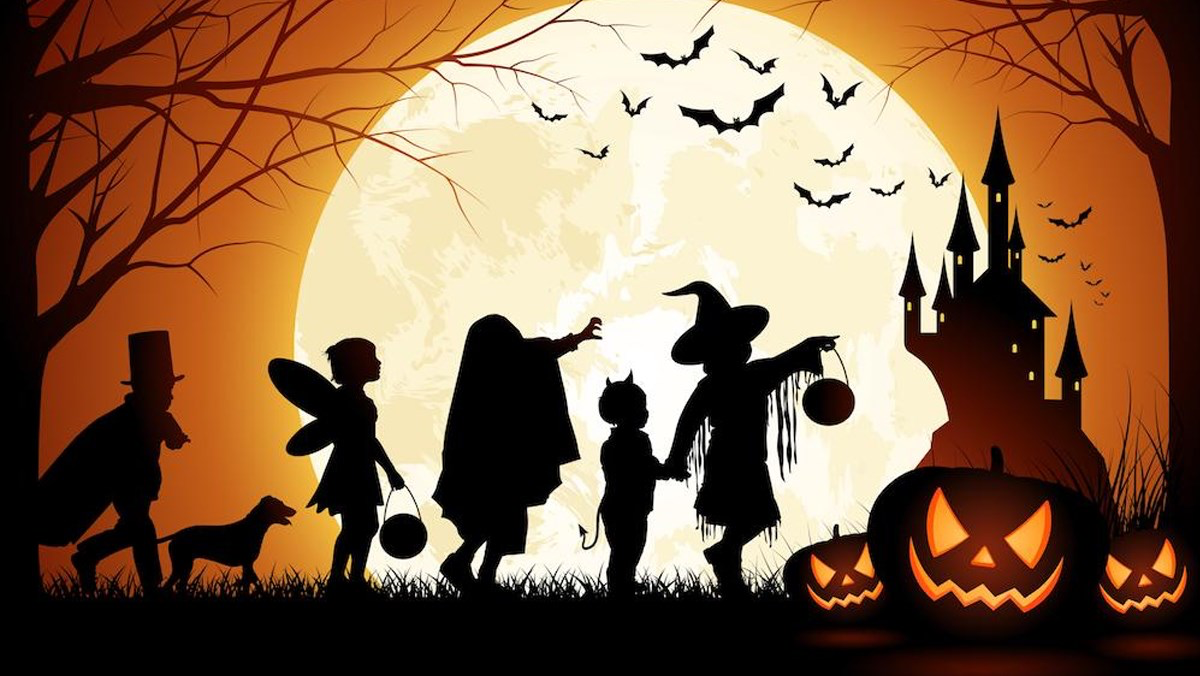 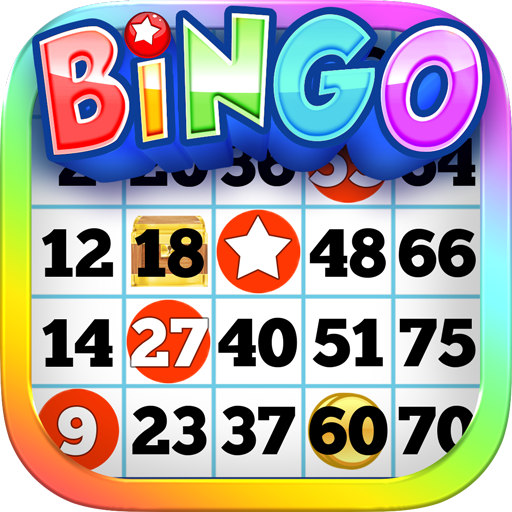 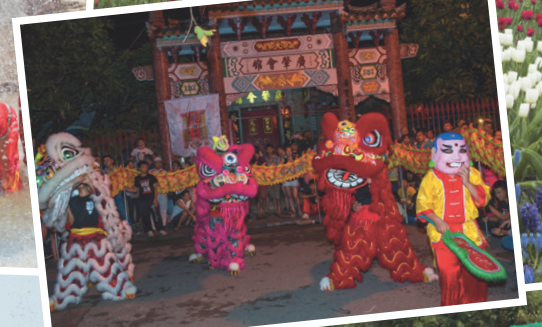 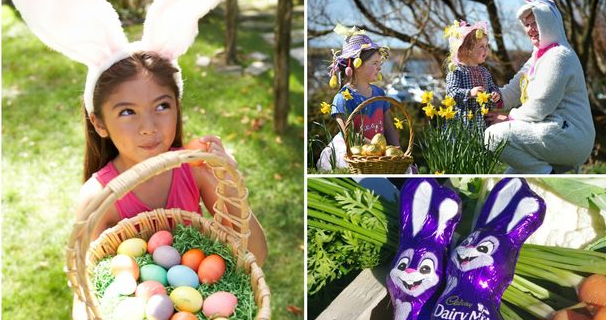 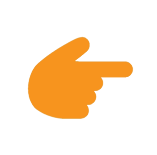 LESSON 6: SKILLS 2
Bingo
WARM-UP
Task 1: Look at the animal. Discuss the questions.
Task 2: Listen to Mark talking about how his family celebrates a festival. Check your answers. 
Task 3: Listen again and decide if the statements are true or false.
LISTENING
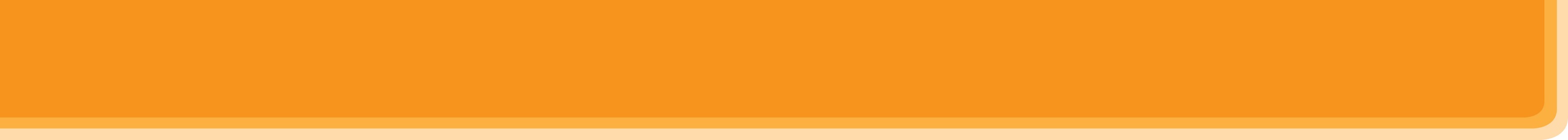 LISTENING
1
Look at the animal below. Discuss the following questions with a partner.
1. What is it?
2. What festival is it a part of?
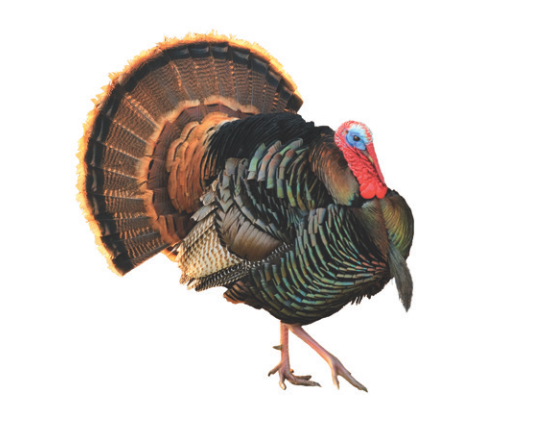 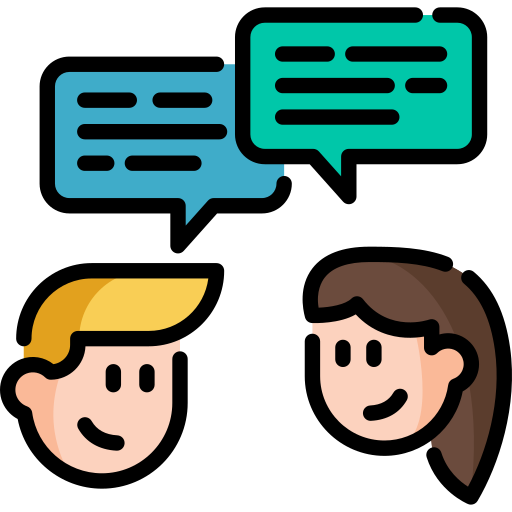 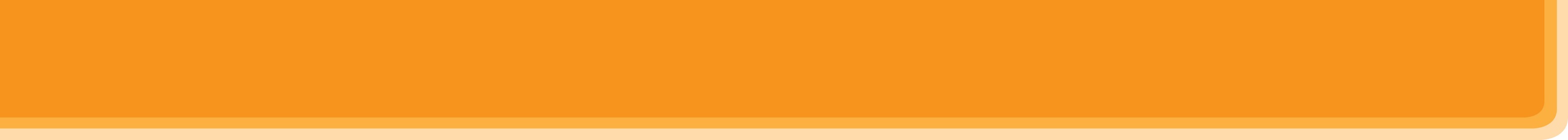 LISTENING
2
Listen to Mark talking about how his family celebrates a festival. Check your answers.
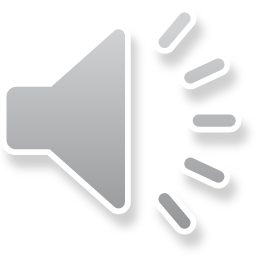 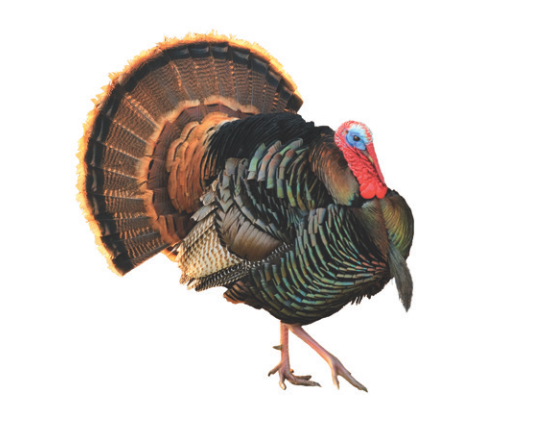 1. What is it?

2. What festival is it a part of?
A turkey.

Thanksgiving.
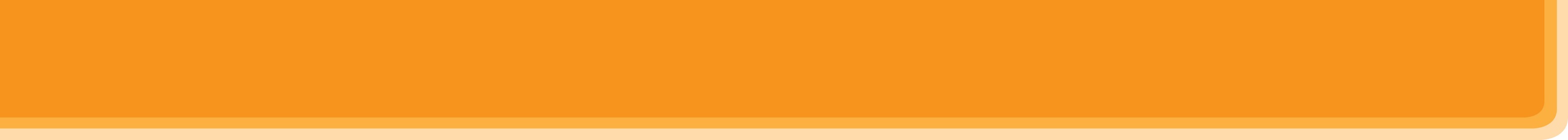 LISTENING
3
Listen again and decide if the statements are true or false.
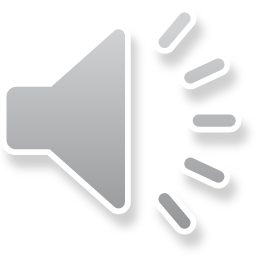 ✓
✓
✓
✓
✓
✓
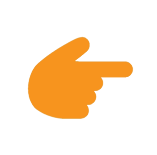 LESSON 6: SKILLS 2
Bingo
WARM-UP
Task 1: Look at the animal. Discuss the questions.
Task 2: Listen to Mark talking about how his family celebrates a festival. Check your answers. 
Task 3: Listen again and decide if the statements are true or false.
LISTENING
Task 4: Think about a festival that your family usually celebrates. Fill in the blanks with your answers.
Task 5: Write an email of about 70 words to tell Mark about the festival.
WRITING
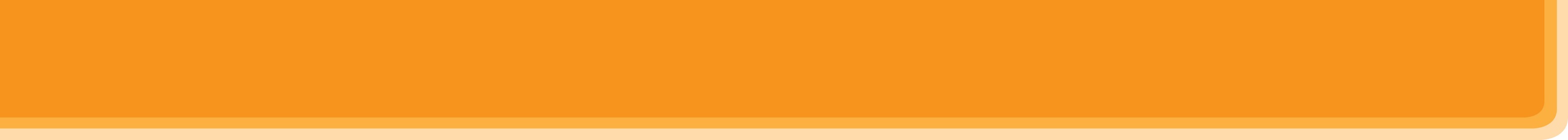 WRITING
4
Think about a festival that your family usually celebrates. Fill in the blanks with your answers.
When do you celebrate it?
__________
What food does your family eat? __________
What festival is it?
__________
What activities does your family do?
__________
Do you like the festival? Why or why not?
__________
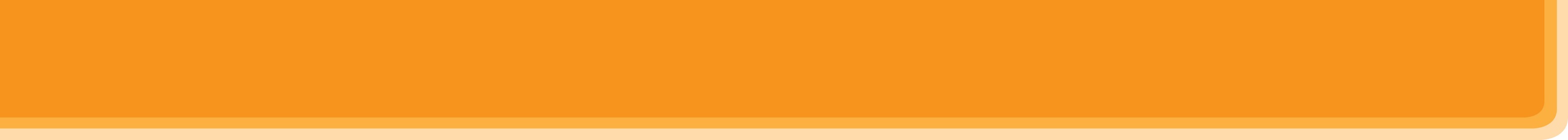 WRITING
5
Now write an email of about 70 words to tell Mark about the festival. Use the notes in 4.
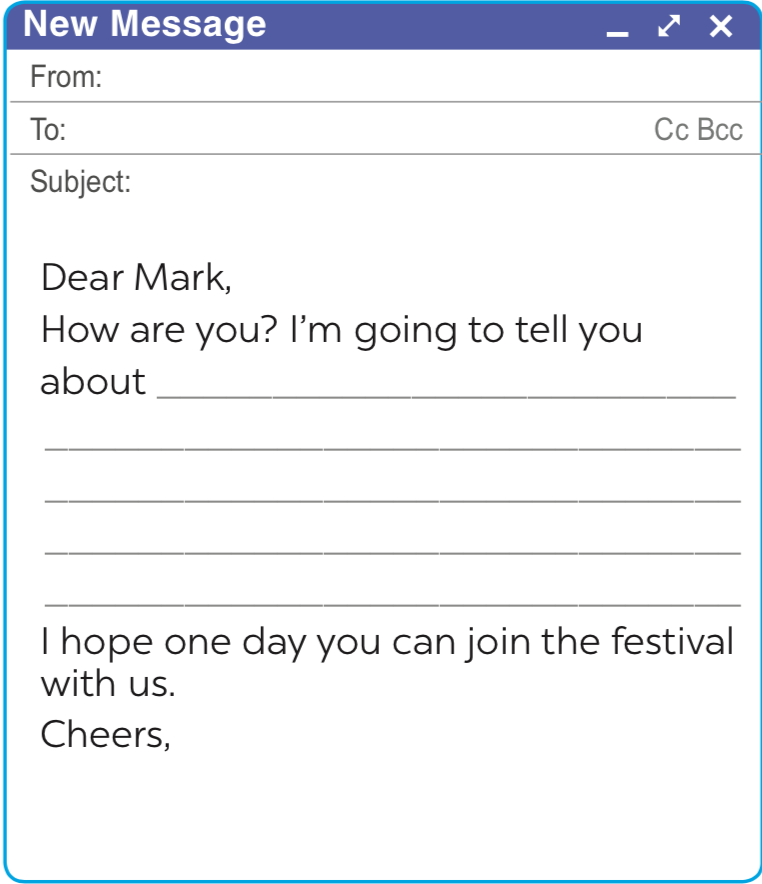 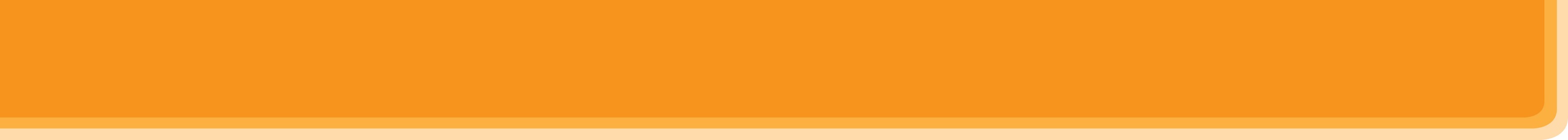 POST-WRITING
CLASS GALLERY
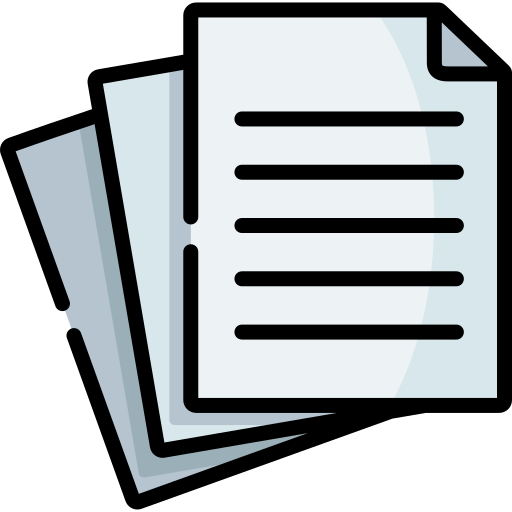 Students can:
go and see other’s work
give comments to each other
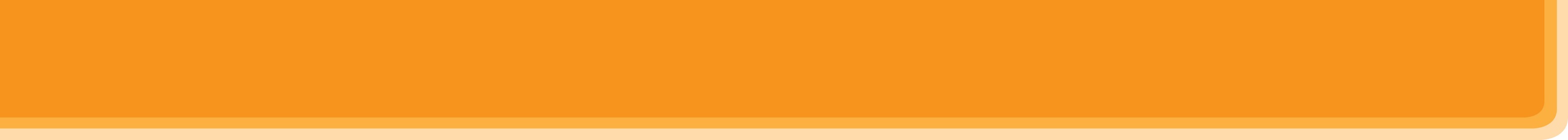 CONSOLIDATION
1
WRAP-UP
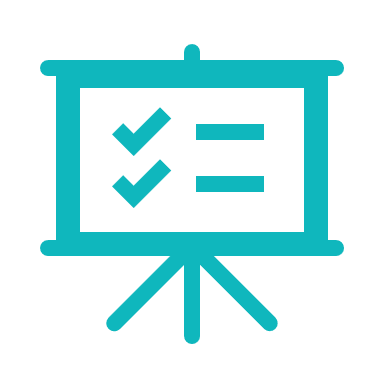 In this lesson, we have learnt to:
- listen for special information about a festival
- write an email to describe a festival
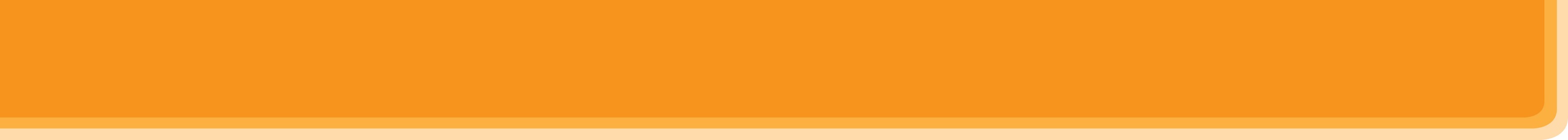 CONSOLIDATION
2
HOMEWORK
Prepare for the next lesson: Looking back & Project
Rewrite the emails on your notebook.
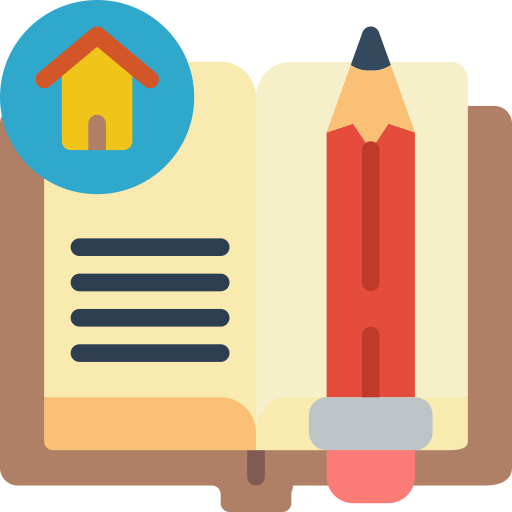 Website: hoclieu.vn
Fanpage: facebook.com/www.tienganhglobalsuccess.vn/